Leadership: 
The Tehrik-e-Taliban
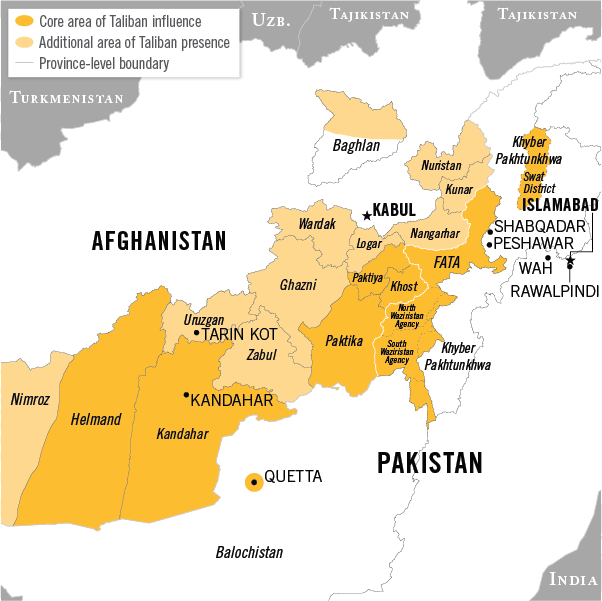 Kiya Lawler
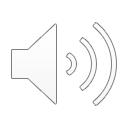 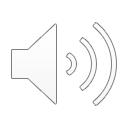 Leadership
Previous Leadership and structure
Leadership changes  and structure
The TTP Leadership Today
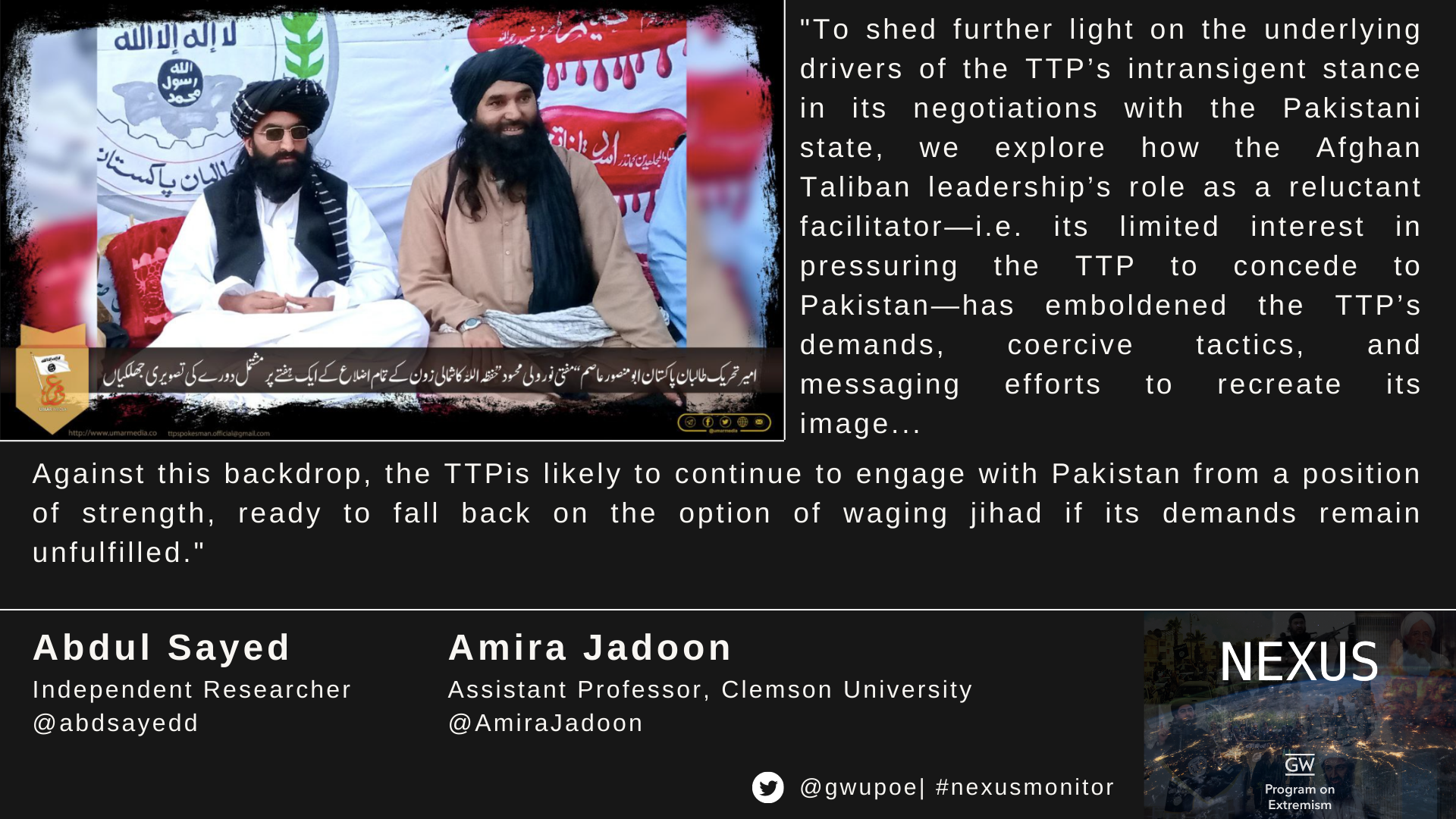 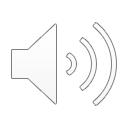 Previous Leadership
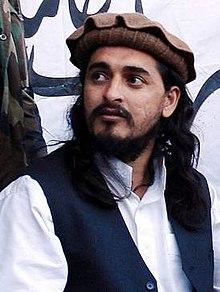 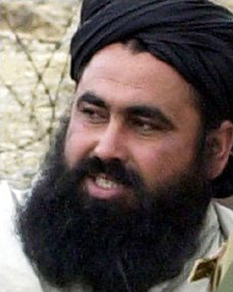 Baitullah Mehsud (2007-2009)
Hakimullah Mehsud (2009-2013)
Maulana Fazlullah (2013-2018)
Centralized structure
infighting and faction splits
power up top
rapid decline
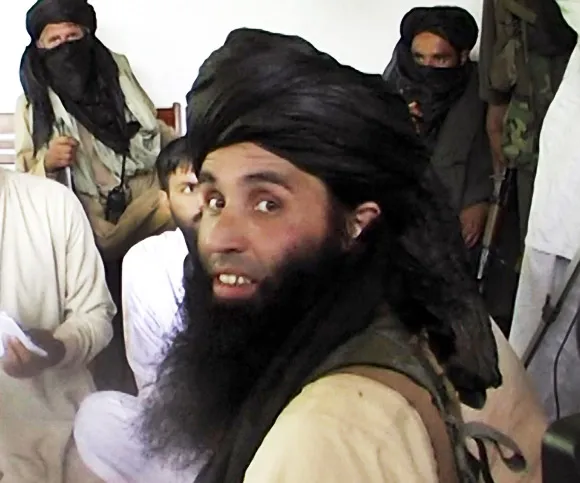 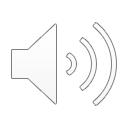 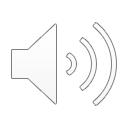 Changes in Leadership
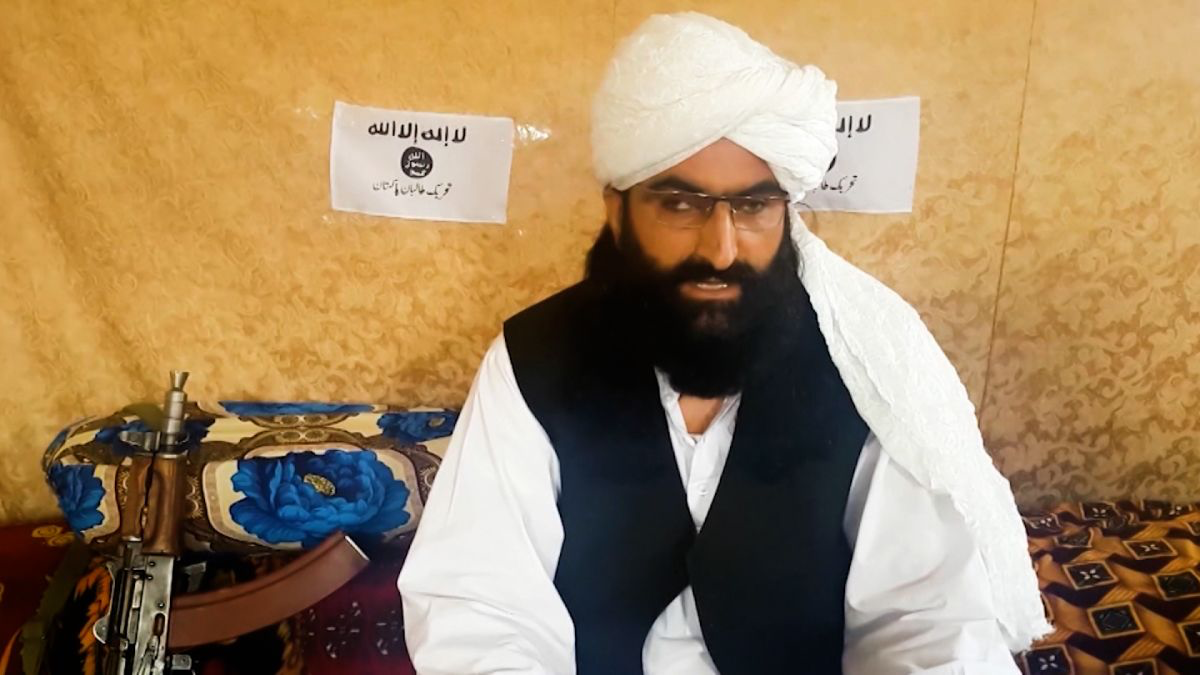 Mufti Noor Wali Mehsud 2018 - present
Strict centralized ->  open institutionalized 
many factions/ministries
information and broadcasting, political affairs, defense
spread of power
Qari Amjad 
New leadership council
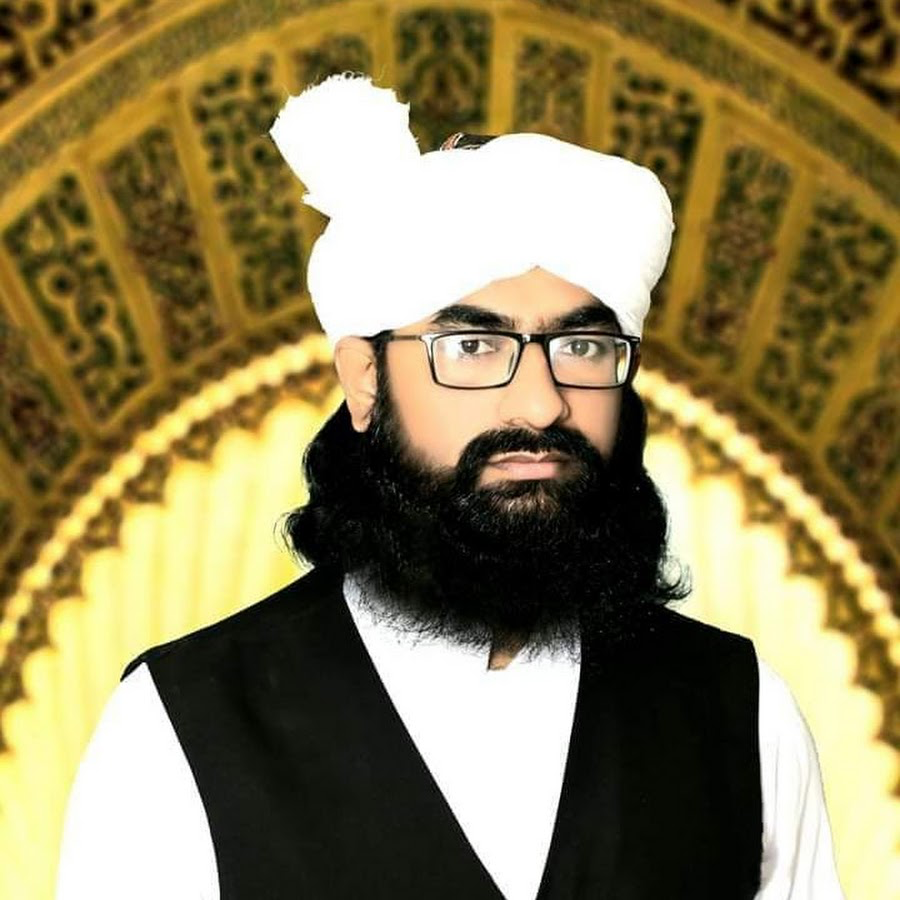 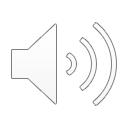 The TTP Leadership Today
Noor Wali’s impact
fixed splinter factions
Reduced civilian casualties and civilian targeted attacks
Uniting document
Clear roles guidelines
Strength and resiliency
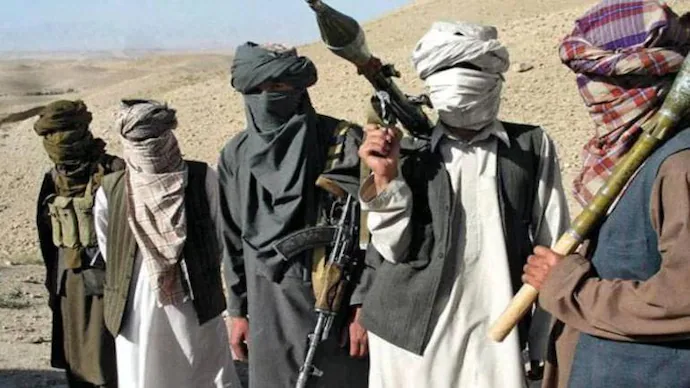 Members of the TTP 2021
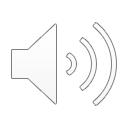 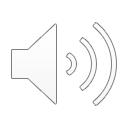 1
2